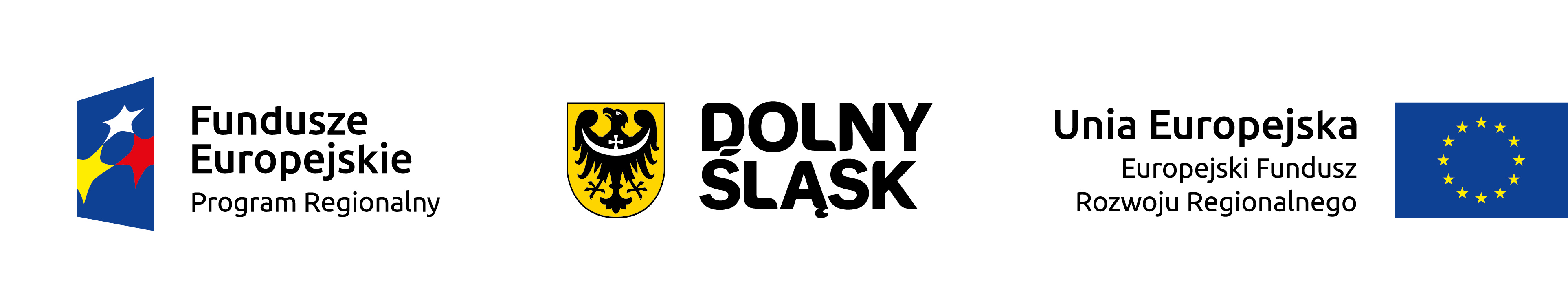 Super przedsiębiorcy
Podstawowe informacje o projekcie
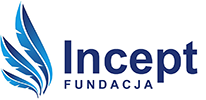 Projekt pt. Super przedsiębiorcy jest realizowany w ramach
Regionalnego Programu Operacyjnego Województwa Dolnośląskiego 2014-2020
Oś priorytetowa:8 Rynek pracy
Numer i nazwa Działania: 8.3 Samozatrudnienie, przedsiębiorczość oraz tworzenie nowych miejsc pracy
Numer identyfikacyjny projektu: RPDS.08.03.00-02-0087/17

Projekt realizowany przez:
Fundacja Incept
ul. Bujwida 34a/4
50-368 Wrocław

Okres realizacji:
01.03.2018 do: 31.10.2019
Całkowity koszt projektu:
2 040 192,00 PLN
Wkład Europejskiego Funduszu Społecznego:
1 982 712,00 PLN
KRÓTKI OPIS PROJEKTU
Cel główny projektu
Utworzenie minimum 40 nowych i trwałych miejsc pracy na terenie województwa dolnośląskiego w okresie do X.2019r. poprzez przyznanie bezzwrotnej dotacji na rozpoczęcie działalności gospodarczej i wsparcia pomostowego.

Cele szczegółowe
1. Zdobycie wiedzy i kompetencji do samodzielnego prowadzenia działalności gospodarczej u 38 uczestników projektu ( w tym minimum 23 kobiet) poprzez realizację szkoleń i doradztwa.
2. Zniwelowanie bariery finansowej ograniczającej możliwość założenia działalności gospodarczej dla minimum 34 uczestników projektu (w tym min. 20 kobiet) poprzez przyznanie bezzwrotnych dotacji.
3. Zmniejszenie ryzyka związanego z utrzymaniem założonych w ramach projektu działalności gospodarczych w pierwszym roku ich trwania poprzez przyznanie wsparcia pomostowego dla minimum 34 uczestników projektu (w tym min. 20 kobiet).
GRUPY DOCELOWE
Grupę docelową stanowią osoby zamieszkujące w rozumieniu Kodeksu Cywilnego na obszarze województwa dolnośląskiego powyżej 30 roku życia, pozostające bez zatrudnienia (osoby bezrobotne i bierne zawodowo) znajdujące się w szczególnej sytuacji na rynku pracy, tj. osoby starsze po 50 roku życia, kobiety, osoby niepełnosprawne, osoby długotrwale bezrobotne oraz osoby o niskich kwalifikacjach.
Ze wsparcia nie mogą skorzystać:
rolnicy posiadający gospodarstwa powyżej 2 ha (w przypadku członków rodziny rolnika wsparcie może otrzymać osoba pozostająca faktycznie bez zatrudnienia pod warunkiem, przejścia z KRUS do ZUS)
osoby, które posiadały aktywny wpis do CEIDG, były zarejestrowane jako przedsiębiorcy w KRS lub prowadziły działalność gospodarczą na podstawie odrębnych przepisów w okresie 12 m-cy przed przystąpieniem do projektu
W projekcie weźmie udział 38 osób w tym minimum 23 kobiety. W związku z gorszą sytuacja zawodową oraz licznymi barierami zakłada się, że podczas procesu rekrutacji pierwszeństwo będą mieć osoby niepełnosprawne oraz kobiety, ponadto zakłada się, że co najmniej 16 uczestników projektu będą stanowiły osoby zamieszkujące w rozumieniu przepisów Kodeksu Cywilnego obszary wiejskie, oraz że minimum 12 uczestników projektu będą stanowiły osoby zamieszkujące obszary objęte programami rewitalizacji.
REKRUTACJA
Rekrutacja prowadzona będzie w 2 turach, w okresie kwiecień-maj 2018 i czerwiec-lipiec 2018.
Etapy rekrutacji:
Opracowanie dokumentów rekrutacyjnych i dot. wsparcia finansowego wg wzorów Dolnośląskiego Wojewódzkiego Urzędu Pracy, zatwierdzone dokumenty zostaną poddane do publicznej wiadomości przed rozpoczęciem rekrutacji.
Akcja informacyjno-promocyjna z uwzględnieniem zróżnicowanych metod i kanałów komunikacyjnych (spotkania rekrutacyjne, sieć współpracy, ogłoszenia, marketing szeptany, etc.).
Przyjmowanie formularzy w biurze projektu oraz wyznaczonych punktach rekrutacyjnych, osobiście lub korespondencyjnie.
Ocena formularzy rekrutacyjnych obejmująca ocenę:
formalną w zakresie przynależności do Grupy Docelowej
merytoryczną (max. 30 pkt. za opis planowanej działalności) – w oparciu o kryteria zgodne z Regulaminem projektu – stanowić będzie średnią z ocen przyznanych przez dwóch, losowo wybranych członków Komisji Rekrutacyjnej. Warunkiem zakwalifikowania się do kolejnego etapu jest uzyskanie min. 15 pkt.
Indywidualna rozmowa z doradcą zawodowym - przeprowadzone w celu weryfikacji predyspozycji do prowadzenia działalności gospodarczej. Ocena w skali 0-30 pkt. (min.15 pkt.)
REKRUTACJA c.d.
Dla osób, które uzyskały minimalną liczbę punktów z Etapu 4 i 5 zostaną utworzone listy rankingowe wg malejącej liczby punktów. Punktacja stanowić będzie sumę:
Oceny formularza rekrutacyjnego (min. 15/ max 30)
Oceny doradcy zawodowego (min. 15/ max 30)
Punktów dodatkowych:
osoby z obszarów objętych Programem Rewitalizacji (+10 pkt)
osoby z terenów wiejskich (+10 pkt)
kobiety (+ 50 pkt.)
osoby niepełnosprawne (+ 50 pkt.)
Punktacja zapewni pierwszeństwo kobietom oraz osobom niepełnosprawnym. W każdej turze 19 osób z najwyższą sumą punktów zostaną zakwalifikowane do projektu. W wypadku rezygnacji uczestnika projektu zostanie zakwalifikowana kolejna osoba z listy rezerwowej.
Wsparcie udzielane w ramach projektu
Identyfikacja predyspozycji do samodzielnego prowadzenia działalności gospodarczej i analiza potrzeb szkoleniowo-doradczych
Okres realizacji zadania: kwiecień 2018 / sierpień 2018
IDENTYFIKACJA PREDYSPOZYCJI DO SAMODZIELNEGO PROWADZENIA DZIAŁALNOŚCI GOSPODARCZEJ
Osoby, które podczas procesu rekrutacji pozytywnie przejdą ocenę formalno-merytoryczną odbędą indywidualne spotkanie z doradcą zawodowym, który dokona diagnozy kompetencji do prowadzenia działalności gospodarczej (w tym m.in. osobowościowych, poziomu motywacji, samodzielność kandydata, umiejętność planowania i myślenia analitycznego). W każdej turze wyłonionych zostanie 19 UP.
ANALIZA POTRZEB SZKOLENIOWO-DORADCZYCH UP
Identyfikacja indywidualnych potrzeb uczestnika w celu indywidualizacji i dostosowanie zakresu wsparcia merytorycznego dla uczestników projektu.
Wsparcie udzielane w ramach projektu c.d.
Organizacja i udzielenie wsparcia szkoleniowo-doradczego przed rozpoczęciem działalności gospodarczych
	Okres realizacji zadania: maj 2018 / wrzesień 2018
DORADZTWO INDYWIDUALNE PRZED ROZPOCZĘCIEM DZIAŁALNOŚCI GOSPODARCZEJ
Indywidualne doradztwo o charakterze biznesowym, które będzie miało na celu pomóc uczestnikowi projektu na rozwinięcie wiedzy biorąc pod uwagę indywidualne predyspozycje i potrzeby danej osoby – (biznes plan, księgowość, etc.)
SZKOLENIA Z ZAKRESU ZAKŁADANIA I PROWADZENIA DZIAŁALNOŚCI GOSPODARCZEJ
Wszyscy uczestnicy projektu otrzymają wsparcie w postaci 80h szkoleniowych. Szkolenia obejmują niezbędny do prowadzenia własnej działalności gospodarczej zakres wiedzy i będą realizowane w grupach
Biznes Plan - zasady budowy biznesplanu, plan inwestycyjny, analiza rynku i strategie etc.
Zakładanie działalności gospodarczej – zasady zakładania, prowadzenia działalności gospodarczej oraz wady i zalety poszczególnych form organizacyjno-prawnych
Podstawy prawno-podatkowe – analiza ustawy o swobodzie działalności gospodarczej, wybór formy opodatkowania, obowiązki fiskalne, świadczenia z ubezpieczenia społecznego
Podstawy marketingu – strategia i techniki marketingowe, e-marketing.
Podstawy księgowości - szkolenie dotyczące prowadzenia podatkowej księgi przychodów i rozchodów
Wsparcie udzielane w ramach projektu c.d.
Wsparcie przedsiębiorczości
Okres realizacji zadania:  czerwiec 2018 / październik 2018
Beneficjent przekazuje informację o terminie naboru wniosków o przyznanie środków na rozwój przedsiębiorczości oraz wsparcia pomostowego. Zorganizowane zostaną dwa terminy naboru wniosków Wnioski o przyznanie środków finansowych na rozwój przedsiębiorczości/wsparcia pomostowego złożone przez uczestników projektu zostaną ocenione przez Komisję Oceny Wniosków. Każdy wniosek zostanie oceniony przez dwóch niezależnych członków przy zagwarantowaniu bezstronności i przejrzystości. Ocena zostanie przeprowadzona w terminie nie dłuższym niż 15 dni roboczych od dnia zakończenia przyjmowania wniosków. Beneficjent pisemnie poinformuje uczestników o wynikach oceny wniosków i decyzji o przyznaniu/nieprzyznaniu dotacji/wsparcia pomostowego. Uczestnik projektu, którego wniosek zostanie odrzucony będzie miał możliwość złożenia Wniosku o ponowne rozpatrzenie wraz z przedstawieniem dodatkowych informacji/wyjaśnień. Uruchomiona zostanie wtedy procedura ponownej oceny wniosku.
Po weryfikacji wniosków o ponowne rozpatrzenie oraz ewentualnych negocjacjach następuje ostateczne zamknięcie listy uczestników projektów rekomendowanych do dofinansowania.
Wsparcie przedsiębiorczości
ŚRODKI FINANSOWE NA ROZWÓJ PRZEDSIĘBIORCZOŚCI – w wysokości śr. 23000 PLN/os.
Środki finansowe na rozwój przedsiębiorczości są udzielane w celu ułatwienia sfinansowania pierwszych wydatków inwestycyjnych związanych z prowadzoną działalnością gospodarczą spełniających następujące:
zostały faktycznie poniesione, uwzględniając okres rzeczowej realizacji projektu i zgodność z biznesplanem, 
są spójne z innymi wydatkami i korespondują ze wskazanymi w biznesplanie potrzebami, 
są niezbędne dla realizacji założeń przedstawionych w biznesplanie służących osiągnięciu zakładanych w nim celów (w tym: przyznane środki finansowe mają służyć dokonaniu zakupów na potrzeby prowadzenia działalności gospodarczej przez Uczestnika Projektu a nie inne podmioty),
zostały dokonane w oparciu o zasadę dążenia do uzyskania założonych efektów przy jak najniższej wysokości kosztu,
zostały poniesione przez Uczestnika Projektu, z którym Beneficjent zawarł Umowę na otrzymanie wsparcia finansowego.
Środki finansowe na rozwój przedsiębiorczości mogą zostać przeznaczone wyłącznie na pokrycie wydatków związanych z: 
zakupem środków trwałych (w tym również środków transportu z wyłączeniem podmiotów prowadzących działalność w zakresie drogowego transportu towarów), 
zakupem oraz pozyskaniem wartości niematerialnych i prawnych, 
zakupem środków obrotowych, 
kosztami prac remontowych i budowlanych.
Wsparcie przedsiębiorczości c.d.
WSPARCIE POMOSTOWE – w postaci wsparcia finansowego (1500 PLN/m-c) oraz szkoleniowo-doradczego 10h – niezwykle istotne wsparcie, które pozwoli ugruntować pozycje nowoutworzonych firm na kolejne lata poprzez wsparcie finansowe oraz specjalistyczne wsparcie szkoleniowo-doradcze dotyczące indywidualnych potrzeb Beneficjentów Pomocy
W ramach wsparcia pomostowego finansowego Beneficjent pomocy może ponosić następujące wydatki:
należne składki ZUS (składka społeczna oraz zdrowotna);
najem powierzchni biurowej
opłaty telekomunikacyjne i pocztowe
usługi (księgowa, mechanik)
koszt zakupu materiałów biurowych/czystości
itp.
Kontrola i rozliczenie środków finansowych
Rozliczenie środków uzyskanych w ramach udzielonego wsparcia finansowego na rozwój przedsiębiorczości następuje poprzez złożenie szczegółowego Zestawienia towarów i/lub usług, zakupionych z ww. środków
Uczestnicy będą rozliczani przez Beneficjenta ze zrealizowania założeń określonych w biznesplanie oraz Wniosku o przyznanie środków na rozwój przedsiębiorczości poprzez złożenie oświadczenia o dokonaniu zakupu towarów lub usług wraz ze wskazaniem ich parametrów technicznych lub jakościowych. Uczestnik dokonuje wydatków zgodnie z założeniami biznesplanu, tak aby gwarantowały racjonalność i realizację celu jakim jest prowadzenie działalności gospodarczej wg określonego we Wniosku profilu.
Uczestnicy Projektu nie mogą zbyć środków trwałych zakupionych za środki otrzymanej dotacji przez okres 12 miesięcy od dnia rozpoczęcia działalności gospodarczej.
Beneficjent kontroluje prawidłowość wykonania Umowy na otrzymanie wsparcia finansowego w okresie 12 miesięcy od dnia faktycznego rozpoczęcia działalności gospodarczej (poprzez weryfikację przede wszystkim:
a) faktu prowadzenia działalności gospodarczej przez Uczestnika Projektu;
b) wykorzystania przez niego zakupionych towarów lub usług zgodnie z charakterem           prowadzonej działalności, w tym z zatwierdzonym biznesplanem.
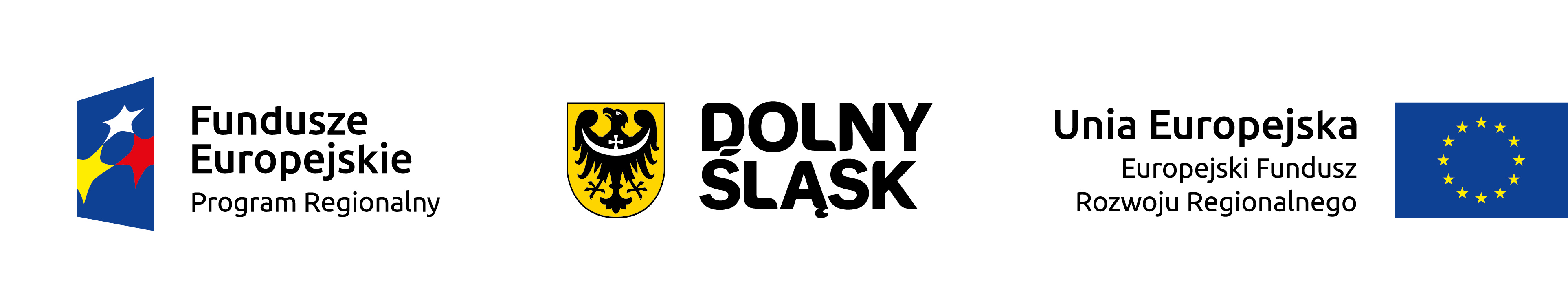 Dziękuję za uwagę
Dane kontaktowe:
Fundacja Incept
ul. Bujwida 34a/4
50-368 Wrocław
E-mail: biuro@fundacjaincept.pl
Nr. tel. 531-397-379
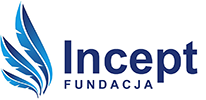